Figure 1. NMM and CV binding to GQ DNA. (A) Chemical structure of NMM and CV. (B) Schematic of fluorescence assay by ...
Nucleic Acids Res, Volume 43, Issue 16, 18 September 2015, Pages 7961–7970, https://doi.org/10.1093/nar/gkv749
The content of this slide may be subject to copyright: please see the slide notes for details.
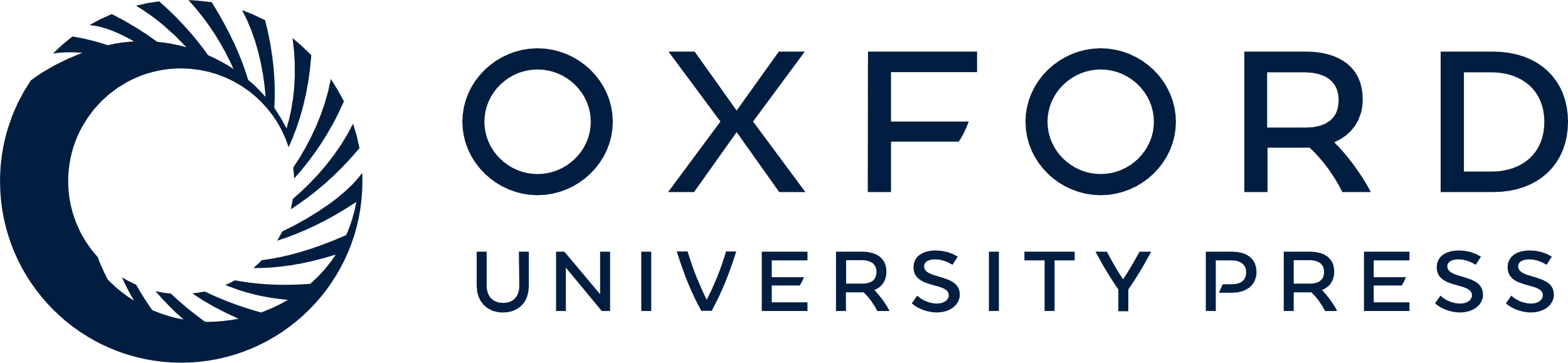 [Speaker Notes: Figure 1. NMM and CV binding to GQ DNA. (A) Chemical structure of NMM and CV. (B) Schematic of fluorescence assay by using NMM and CV. (C) DNA sequence of three constructs used here. (D, E) Scanned emission spectrum of NMM (D) and CV (E) bound to four DNAs. (F) Circular dichroism spectrum for three GQ-forming DNAs.


Unless provided in the caption above, the following copyright applies to the content of this slide: © The Author(s) 2015. Published by Oxford University Press on behalf of Nucleic Acids Research.This is an Open Access article distributed under the terms of the Creative Commons Attribution License (http://creativecommons.org/licenses/by/4.0/), which permits unrestricted reuse, distribution, and reproduction in any medium, provided the original work is properly cited.]